Be Bold, Be Strong
Song ID: 0105
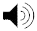 C
F
G
Be bold, be strong, for the Lord Your God is with You
F
C
G
Be bold, be strong, for the Lord Your God is with You
Am
F
G
G
F
Am
I am not afraid, I am not dismayed
F
G
Am
I’m walking in faith and victory
Am
F
G
Walking in faith and victory
C
G
F
For the Lord Your God is with You
Be Bold, Be Strong